MiLEAP Sixty by 30 College SuccessAmplify Grant
Reinvigorating Learning Goals at MSU

Faculty Steering Committee, April 1st, 2025
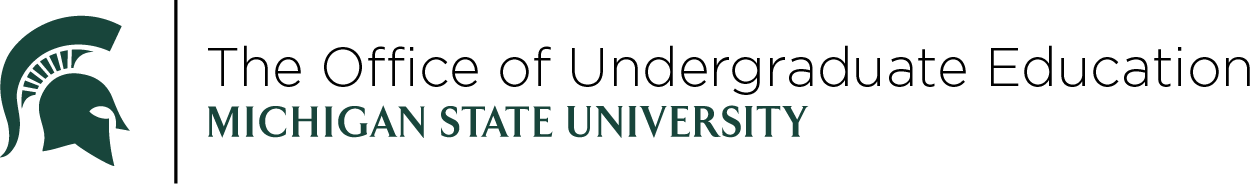 [Speaker Notes: Thank you for giving me some time to follow up on the Interim Provost Jeitsckho's conversation with you about the learning goals grant. I am always proud to tell incoming students that MSU is committed to their learning inside and outside the classroom.]
Current MSU Learning Goals:
Analytical Thinking
Cultural Understanding
Effective Citizenship
Effective Communication
Integrated Reasoning


https://undergrad.msu.edu/learning-experiences/general-education
[Speaker Notes: As you may already know MSU has university learning goals for students that we established over 15 years ago, and I am here today because there has been growing impetus to reinvigorate those goals as we look towards the future and what students will need to be successful in college and in careers of the future  https://undergrad.msu.edu/learning-experiences/general-education -]
Relationship to Gen Ed
General Education is a distinct project and will involve faculty leadership and membership. 

The working groups will be separate. However, an Undergraduate Education representative is serving on the General Education Council, and meetings are scheduled to reserve intentional time to share communications between the two projects.
[Speaker Notes: First I wanted to offer some clarification because the Modern Gen Ed initiative is also starting up at this time. Stacia Moroski-Rigney Director of the Office for Assessment, Accreditation, Curriculum & Compliance is the Project Manager for that initiative and will engage you at a future meeting. The two of us meet bi-weekly and are designing our structures so there is active communication between the two projects. So they are separate and yet related.]
MSU Student Success Strategic Plan
At Michigan State, we believe every student we admit has the ability to succeed and graduate. We feel a sense of urgency to improve graduation rates, because a college degree is the best route to individual opportunity and an educated workforce strengthens Michigan and the nation. By 2030, we will increase the 6-year graduation rate by 5% to 86%.

Student success is the measure of an institution’s ability to provide an inclusive, equitable curriculum and environment with the academic, social, wellness and financial support that enables all students to learn, thrive, persist, graduate and succeed after graduation.

https://strategicplan.msu.edu/strategic-plan/student-success
[Speaker Notes: The impetus for reinvigorating our learning goals comes out of the student success strategic plan. It calls for us to provide an inclusive and equitable curriculum and environment for our students so that every student admitted can learn, thrive and graduate]
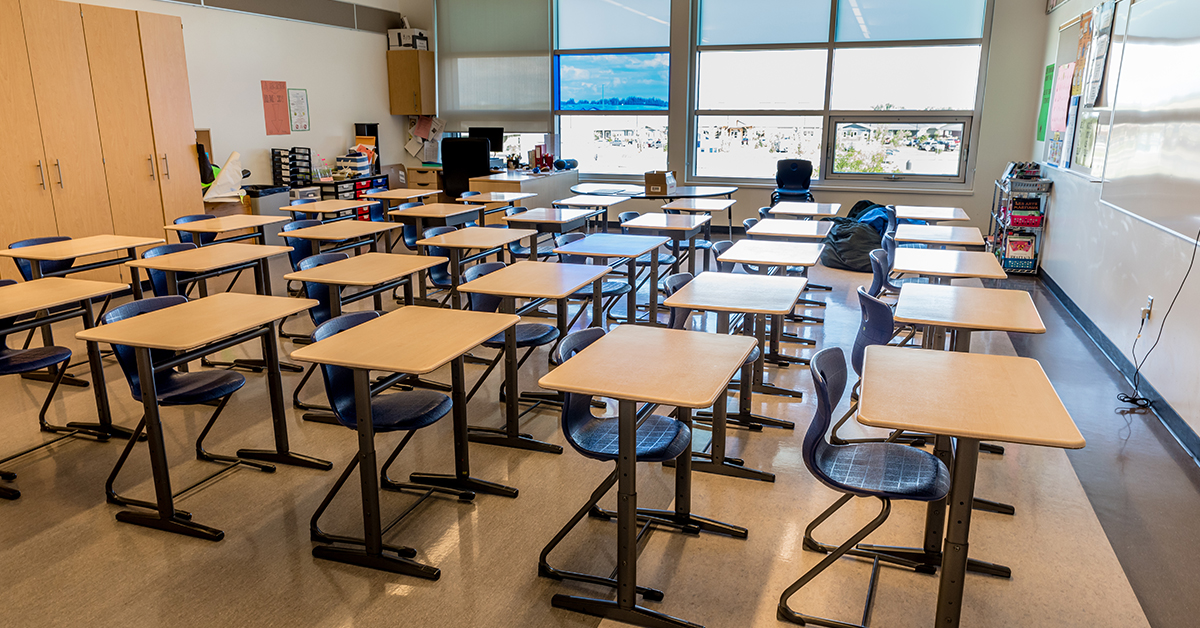 Origin of the InitiativeThe Student Perspective
From the student perspective, issues of social and psychological adjustment with peers, financial capacity to make tuition payments over four or more years, success in courses, and overall academic progress and area of focus are but one interwoven topic. (p.18)
The student experience is the sum of all encounters (academic, operational, and student services). (p. 10) 

Administratively Adrift: Overcoming Institutional Barriers for College Student Success
Scott A. Bass, 2022
This Photo by Unknown author is licensed under CC BY-ND.
[Speaker Notes: Like many large institutions, MSU faces challenges integrating thoughtfully created university learning goals and other initiatives across campus to support students holistically. Student feedback consistently reveals their difficulty navigating our complex institutional structure across colleges, student affairs, and living environments. This confusion is exacerbated by units  and departments creating learning goals and outcomes that are not aligned with university wide learning goals.]
Purpose of Learning Goals Effort

President Guskiewicz describes a vision for MSU where there is greater alignment between MSU courses, degrees, and research priorities with the trends and future needs of Michigan, positioning us Michigan's state university.

The process of establishing re-invigorated university learning goals in relationship to the five areas of student success will help MSU meet the needs of students over the next decade and will ultimately lead to a culture change in how MSU works across historically siloed academic and student services units. 

A well-aligned, collaborative MSU community with a shared vision for student success can influence students’ time to degree, increase students’ year to year persistence, improved completion rates for all learners, and move us toward the elimination of equity gaps.
[Speaker Notes: Examining the current state of our learning goals as they are written and implemented through learning outcomes across the campus provides us with the opportunity to work across the university to align our vision for student learning, collaborate more fully across academic and student affairs, and create student centric learning goals and outcomes that are easy to understand and transparent to students and their families.]
Goals of Learning Goals Effort

Align learning goals to connect curricular, co-curricular, and extra-curricular programs, creating a more cohesive student experience that will accelerate our strategic goal of becoming a more accessible and equitable institution.

Engage all campus stakeholders around student learning, influencing the scale and quality of high impact practices; amplifying teaching, learning, and curriculum policy reform; and creating clearer student pathways through the institution.
[Speaker Notes: and create student centric learning goals and outcomes that are easy to understand and transparent to students and their families.]
Jason Almerigi, Director of Assessment, College of Social Sciences 
Kyle Carter, Assistant Assessment Officer, Student Life and Engagement 
Rebecca Dean, Director of Assessment, Undergraduate Education 
Brandy Ellison, Assistant Professor, Integrative Studies in Social Science 
Jun Fu, Data Analyst, Student Life and Engagement 
Emily Jaszewski, CGA Liaison Coordinator, Office of Undergraduate Education 
Ellie Louson, Learning Designer and Academic Specialist at MSU's Center for Teaching and Learning Innovation 
Jim Lucas, former Senior Associate Dean, Global Education & Curriculum, Office of Undergraduate Education 
Karen-Elizabeth Moroski-Rigney, Director of Strategic Planning, Assessment, and Accessibility, College of Arts & Letters
Renata Opoczynski, Assistant Provost for Undergraduate Student Success
Gabe Ording, Associate Professor Department of Entomology
KeyContributors
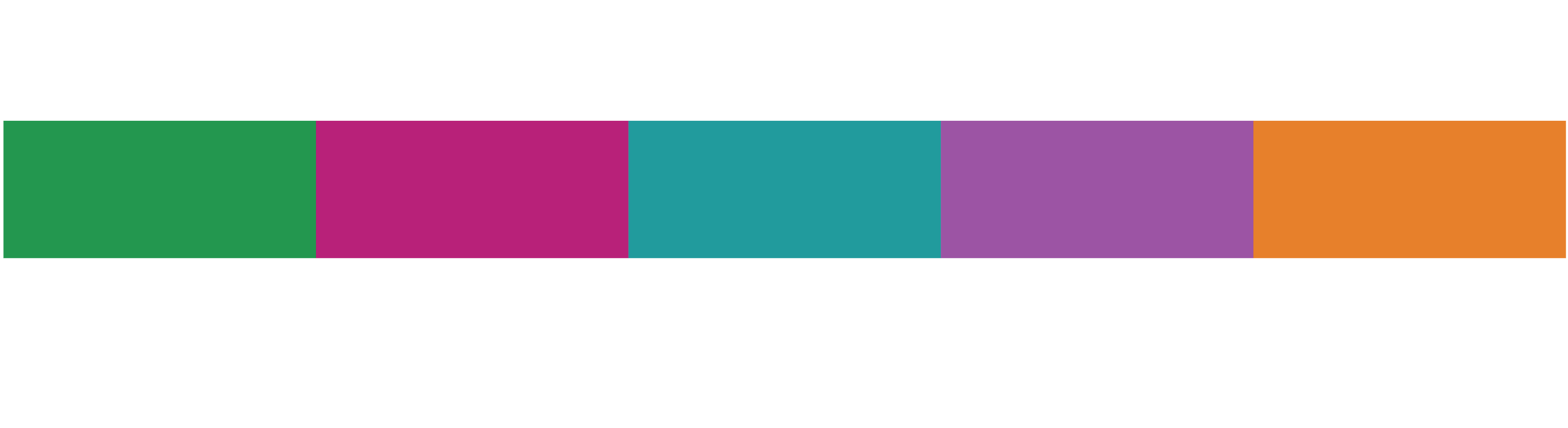 [Speaker Notes: Over a year ago, a group of academic and student affairs leaders engaged in conversations about the need to reinvigorate student learning goals and convened to discuss how we could work collaboratively on this project and what the potential barriers to achieving our goals might be.]
Amy Martin, Assistant Dean, Student Success Strategy, 
current PI, this will shift to leads of the project
Assessment support and current co-PIs
Kari Stone-Sewalish, Assistant Director of Assessment, Office of Accreditation, Assessment, Curriculum and Compliance, 
Paul Goldblatt, Division Assessment Officer, Student Life and Engagement
Grant
Writers
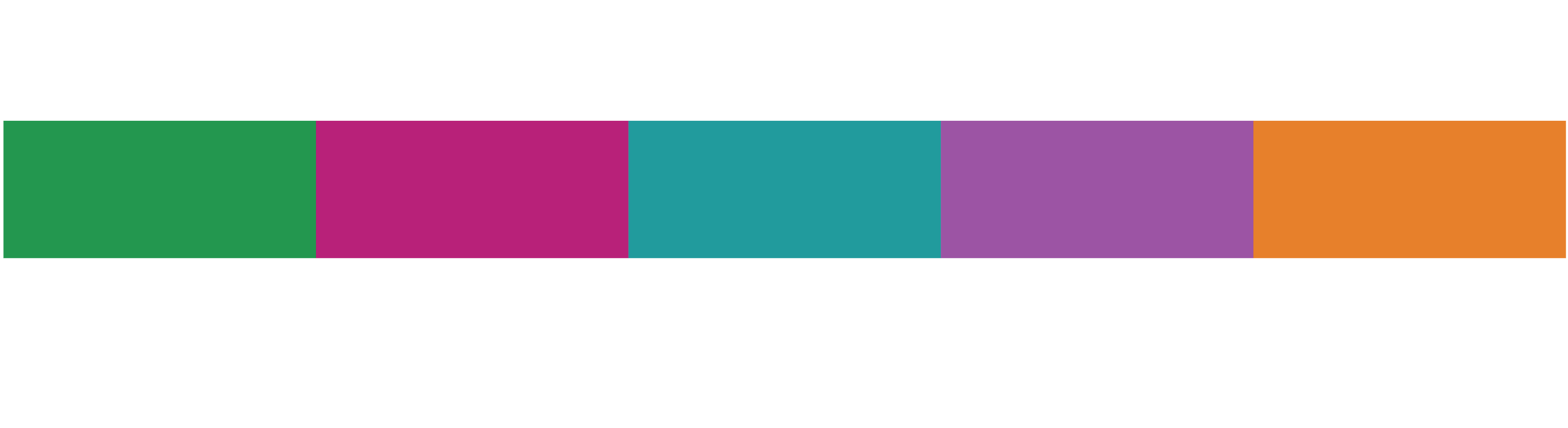 [Speaker Notes: Around the same time, the Mi LEAP (Lifelong, Education, Advancement and Potential) grants – designed to increase the number of Michiganders with a degree to 60% by 2030 became available and our group agreed we should apply for the operational support to move our learning goals project forward. With support from the President Guskiewicz, Interim Provost Jeitschko, now Executive Vice President Administration Gore, and Vice Provost for Undergraduate Education Largent...Assistant Provost Renata Opoczynski, Kari, Paul and I took up the charge to organize the grant writing for this project. The outcome was $200,000 in funds from the state over two years to help accelerate the work through project management support, buy out the time of leaders to support the work, and provide support through a project management tool and conference or consultation support.]
ASMSU 
Council of Undergraduate Deans (CUED) 
Ariel Arnold, Neighborhood Director for Student Success, East Neighborhood  
Denice Blair, Director of Education, University Libraries  
Danielle DeVoss, Interim Chairperson; William J. Beal Distinguished Professor; Graduate Faculty, Department of Writing, Rhetoric, and Cultures  
Helena Gardner, Director, Residence Education and Housing Services  
Kirby Gibson, Associate Director, Resident Education and Housing Services  
Rob Glew, Associate Dean for Academic Programs, Office of the Dean of International Studies 
Emily Jaszewski, CGA Liaison Coordinator, Office of Undergraduate Education
Additional Involvement
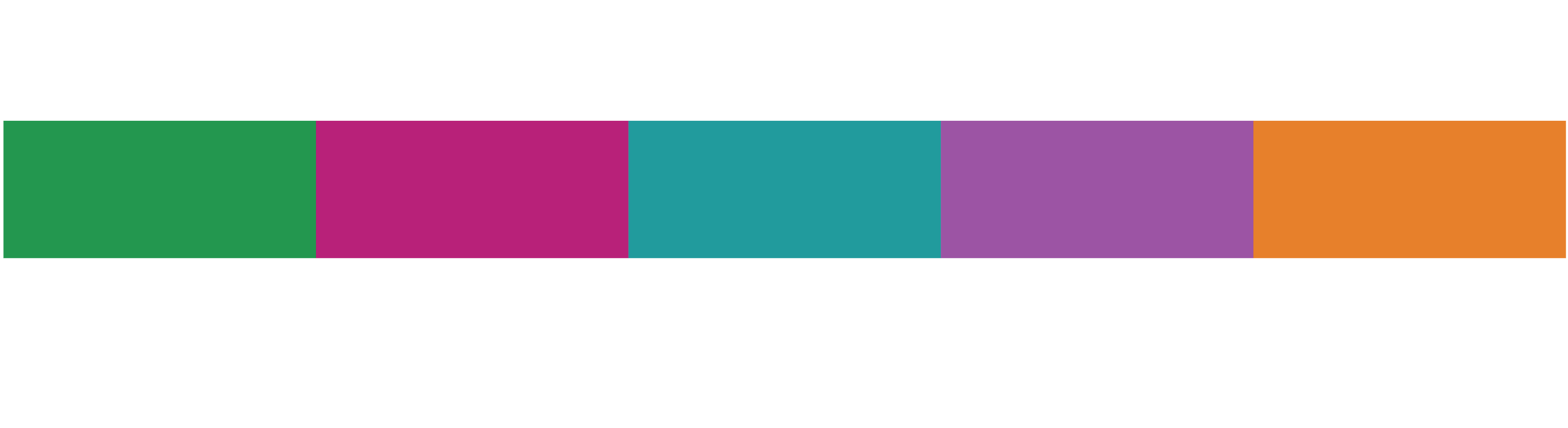 [Speaker Notes: On the next two slides  are the individuals who are on a teams group that were alerted to and asked to review the grant materials.]
ShirDonna Lawrence, Director, Fraternity & Sorority Life  
Michael Lockett, Associate Director, Integrated Arts and Humanities  
Coree Newman Coronado, Director, Associate Director for Residence Education & Housing Service  
Ellen Moll, Assistant Dean for Undergraduate Studies, College of Arts & Letters (CAL)
Jeno Rivera, Associate Professor, Residential College in the Arts and Humanities  
Neil Romanosky, Dean, Michigan State University Libraries  
Sarah Schultz, Director, Spartan Experience Record, Office of Undergraduate Education  
Heather Shea, Director, Pathway Programs, Undergrad Ed 
Stephen Thomas, Assistant Dean, Undergrad Ed and Digital Curriculum Coordinator, NatSci
Korine Wawrzynski, Assistant Dean for Academic Initiatives, Office of Undergraduate Education   
Karen Moroski-Rigney, Director of Strategic Planning, Assessment, and Accessibility in CAL
Jeremy Van Hof, Teaching Center Director, Center for Teaching and Learning Innovation (CTLI)  
Pat Walton, Associate Dean for Academic Programs, Engineering Dean's Office
Additional Involvement
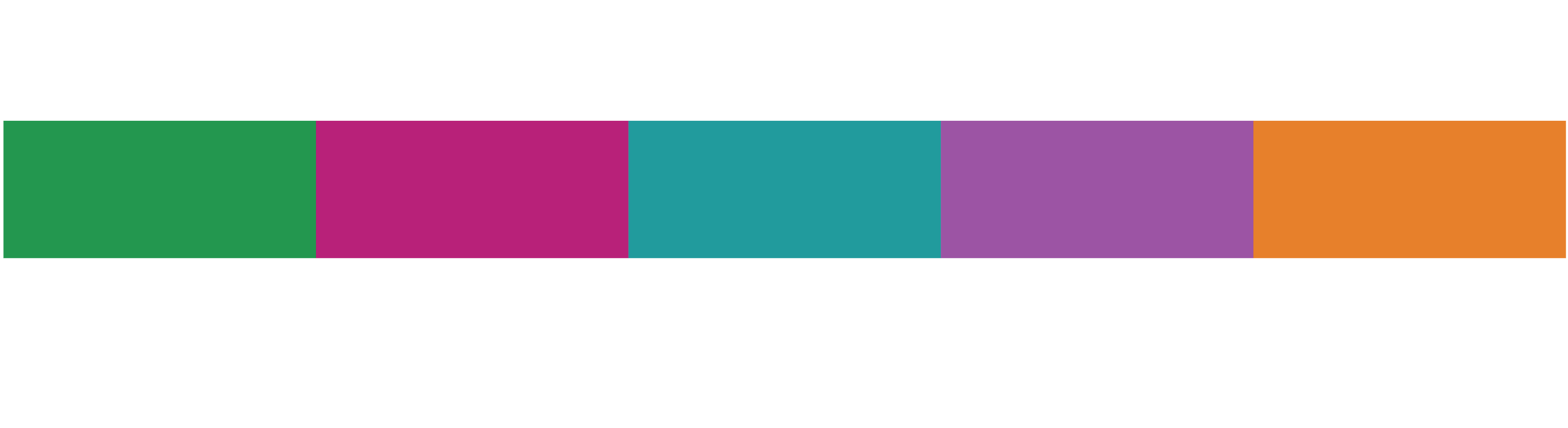 Spartan Undergraduate Experience Strategy
A decade-long, enterprise-level initiative that describes the value of attending MSU, prescribe reforms, and works to systematically improve the student experience by removing barriers to success.   

For over 15 years, academic and student affairs units have pursued student learning improvement. With enhanced resources, MSU now aims to integrate these efforts into a sustainable strategy aligned with our student success framework - Spartan Undergraduate Experience Strategy Guide
[Speaker Notes: We intentional aligned this work with our Spartan Undergraduate Experience Strategy. The associated guide we created through research and the input of over 100 campus faculty, staff, and students, operationalizes activities the will help us reach our student success goals for undergraduate students.]
Five Opportunity Areas for Student Success
[Speaker Notes: The strategy guide describes the essence of MSU’s undergraduate experience through these five opportunity areas of success and prescribes a set of intended outcomes to which we can align every student-facing function at the University.]
Timeline for Learning Goals Project
[Speaker Notes: Over the next two years the learning goals project is designed to help us align our university goals with the five areas of success and careers of the future. The key aspects of the project include creating shared definitions for learning goals and outcomes across all curricular and co-curricular activities at MSU, engaging in discussions with broad campus representation about how we can reinvigorate our current learning goals and then create a proposal for ongoing governance and processes to ensure that every learning activity at MSU is identified and aligns with those new goals.]
Proposed Leadership
Seeking recommendations for:
Executive Sponsors:  
Provost 
Executive Vice President for Administration
Vice President for Student Affairs  
Vice Provost & Dean of Undergraduate Education
Executive Liaisons
Academic Lead – faculty 
RHS/Student Affairs/UHW Lead
Operations Leads 
Academic Lead – faculty/academic administrator
RHS/Student Affairs/UHW Lead
Proposed Membership - representation
Student Affairs and Services
Residential Education & Housing Services 
Diversity, Equity & Inclusion Directors 
University Libraries 
General Education liaisons 
Director, MSU Co-Curricular Record 
Global Learning Initiative  
University Health & Wellbeing 
Institutional Diversity & Inclusion
University Council on Undergraduate Education (UCUE)
Faculty Senate 
University Council for Student Affairs 
Integrative Studies 
College Associate/Assistant Deans for Undergraduate Curriculum, Student Affairs, Advising, Diversity & Inclusion  (CUED)
Department Chairs
Key Consultative Groups 1
All 14 MSU undergraduate degree-granting colleges represented by  
Council of Undergraduate Education Deans (CUED)
Integrative Studies Directors: Arts and Humanities, Biological and Physical Sciences, and Social, Behavioral, and Economic Sciences, Arts and Humanities, Biological and Physical Sciences, and Social, Behavioral, and Economic Sciences 
Student Affairs/Housing/University Health and Wellbeing represented by 
Leadership Teams in all three units
Residence Education and Housing Services Team
Diversity Equity and Inclusion Directors 
Student Organization Leaders  
Lean Enterprise and Assessment  
Career Services Network
Key Consultative Groups 2
Provost’s Office represented by 
Office of Accreditation, Assessment, Curriculum, and Compliance
Office of Undergraduate Education 
Institutional Research 
Center for Teaching and Learning Innovation 
International Studies Program and Global Learning Initiative
Campus Student Success Group 
University Libraries 
Higher Learning Commission Assessment Academy  
Office of Institutional Diversity and Inclusion 
University Health and Wellness 
Living Learning Programs
Discussion
Thank You
for the conversation today
What general feedback and guidance do you have for this effort?
Do you have recommendations for the academic/faculty leads?
Would an ad hoc committee out of the steering group be an appropriate way for us to engage faculty steering/senate?
How would you and your committees like to be involved?
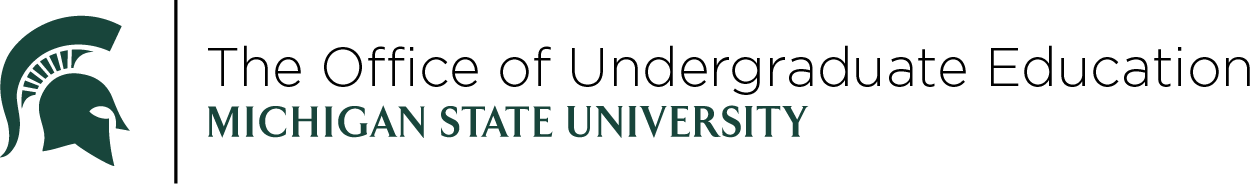